The International Lunar Exploration Phase
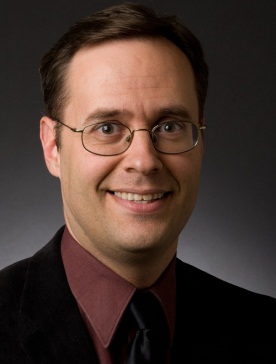 DOUG PLATA MD, MPH
Space Development Network
DevelopSpace.info
DougSpace007@gmail.com
909-557-7483
Overview
Overview
Review of phases & funding
Scenario of the Initial Crew
The ILEP
ILEP economicsILEP – American Phase
ILEP – International Phase
l

l

l

l

l

l
Overview
Growth of the international baseSetting the stage for settlementComparing transport architectures
Concluding comments
l

l

l

 

l
Review of Phases
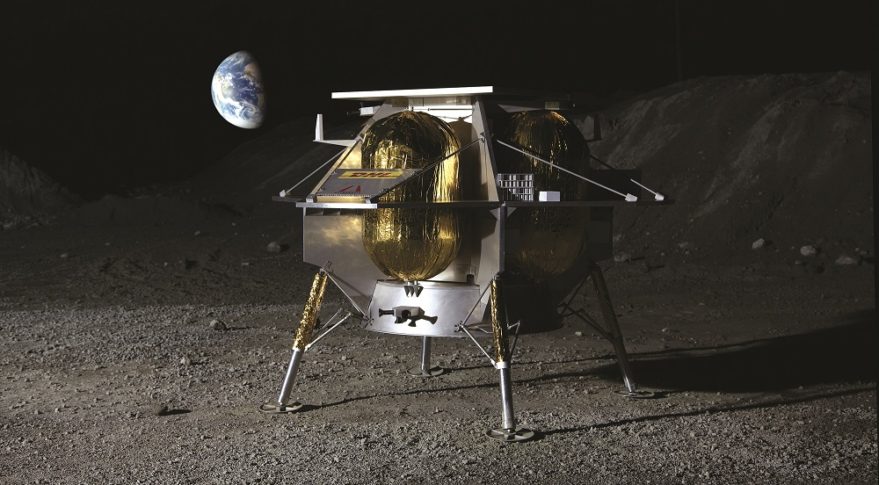 0 – Prospecting(Science & Demos)?
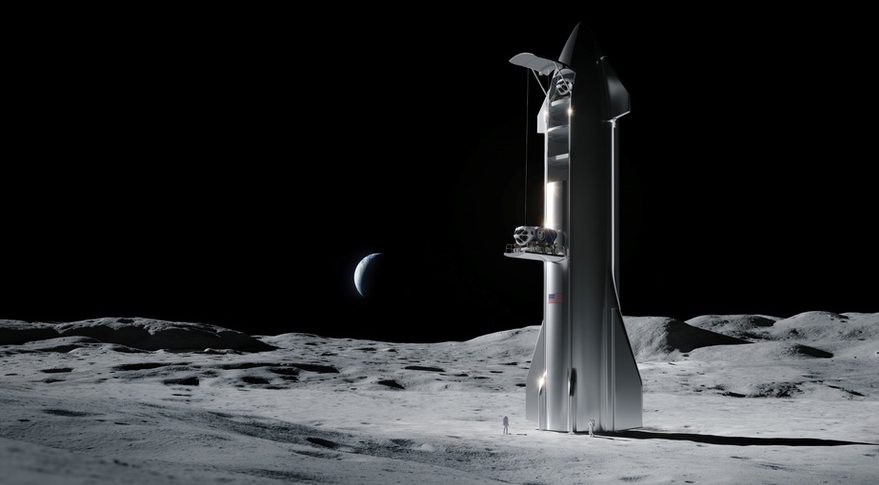 1 – Cargo Phase(incl. propellant)
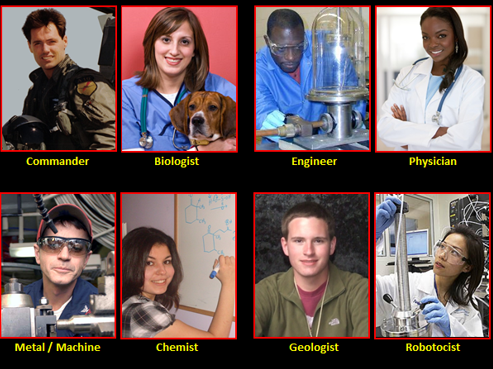 2 – Initial Crew Phase
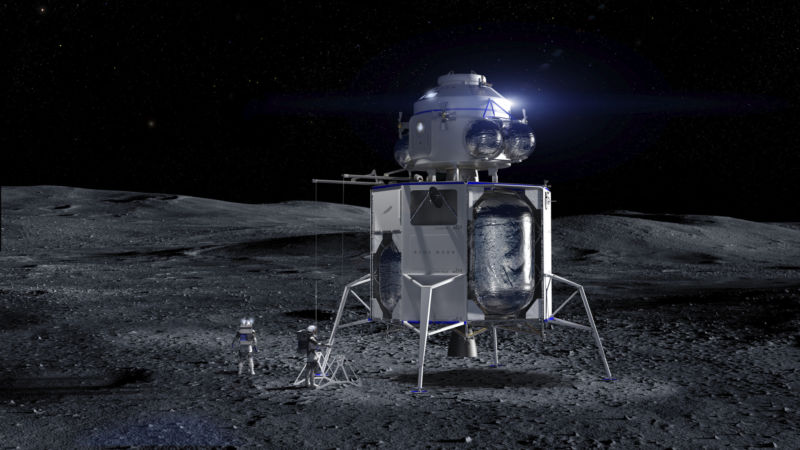 3 – International Exploration Phase
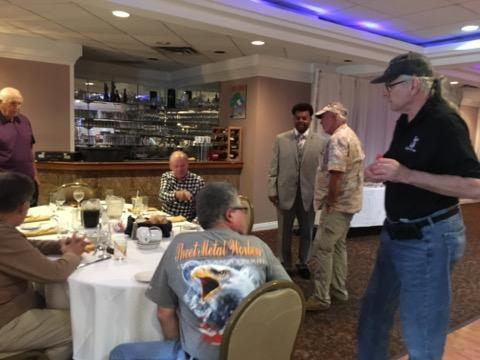 4 – Private Settlement Phase
0 – Prospecting & Demo Phase
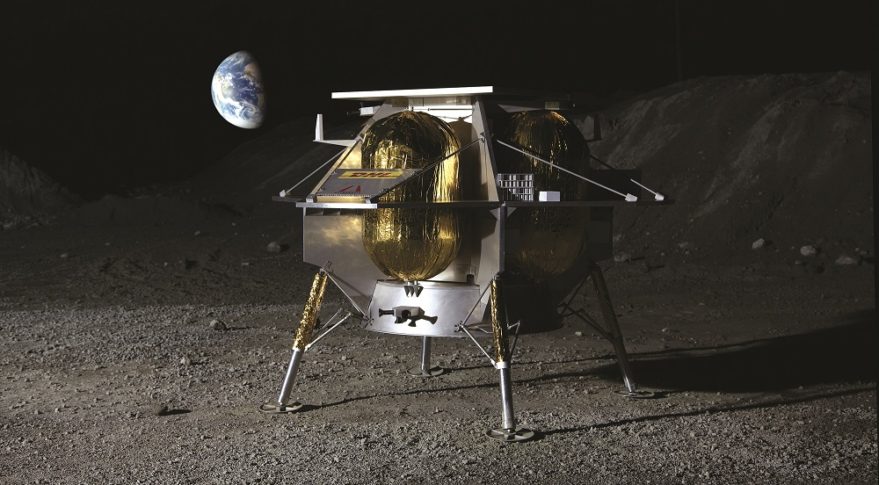 1 – Cargo (incl. propellant production)
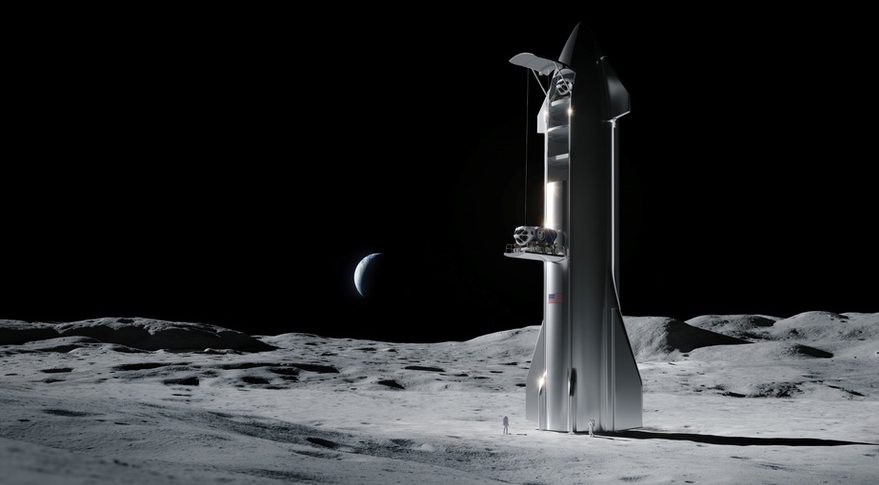 2 – Initial Crew
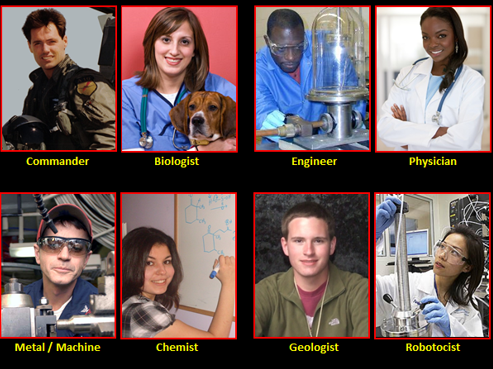 International Lunar Exploration Phase
3a – ILEP - American
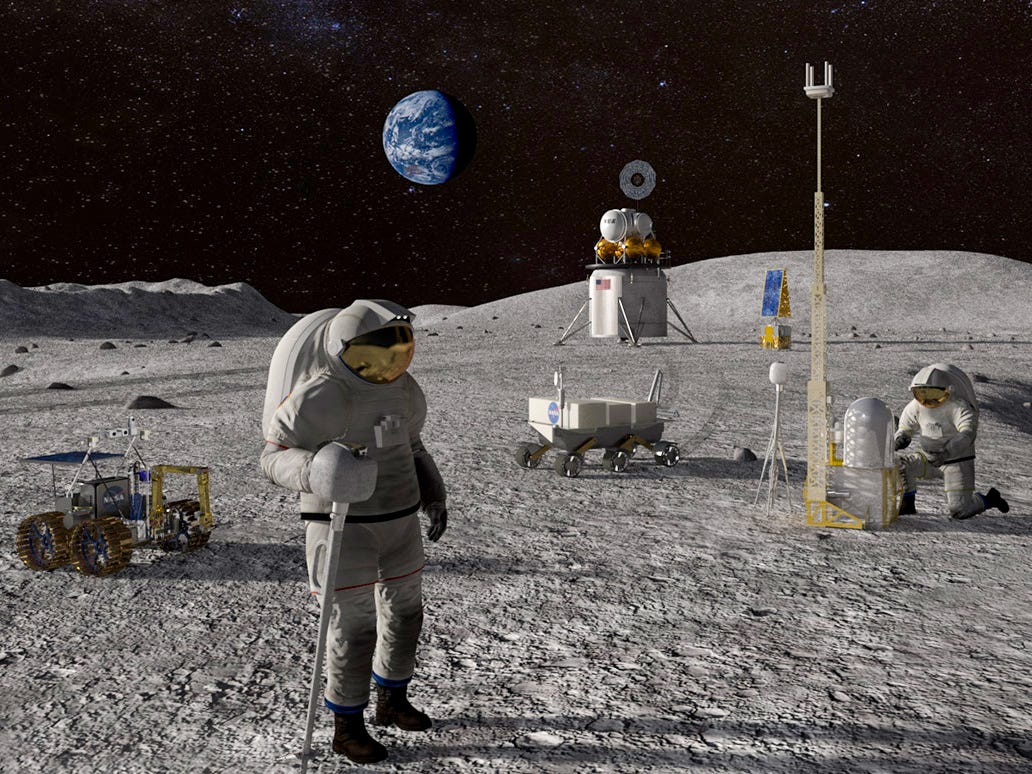 3b – ILEP – Other Countries
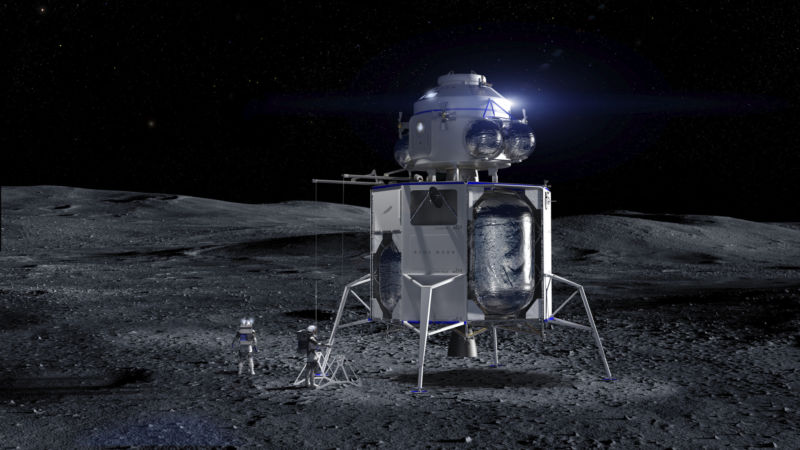 3b – ILEP – Other Countries
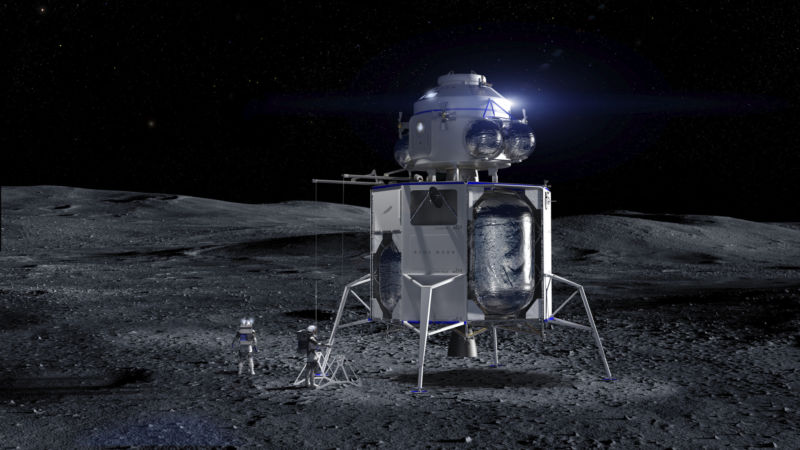 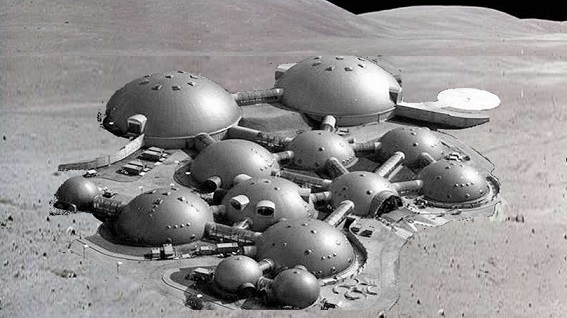 4a – Private Settlement (early)
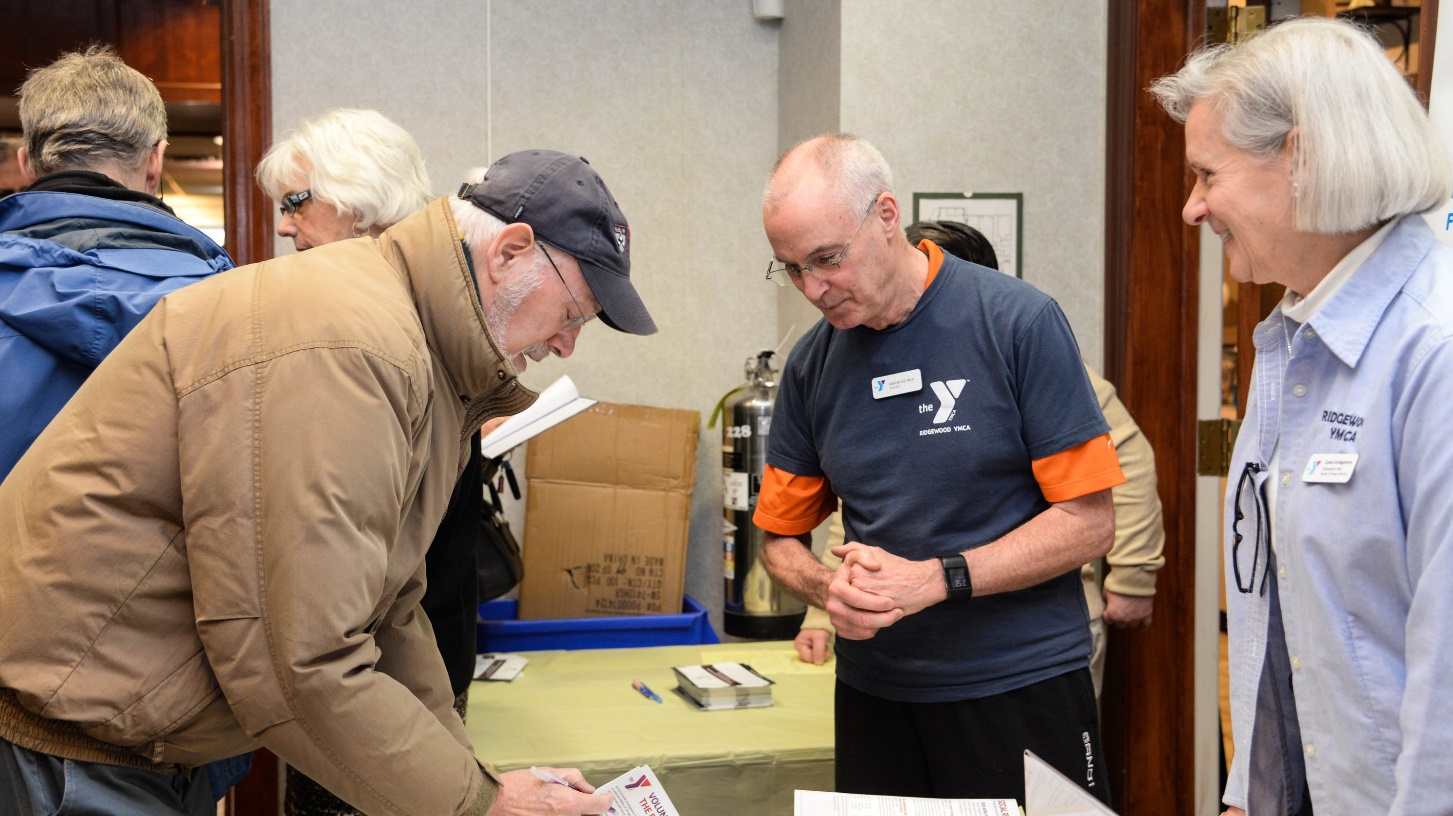 4a – Private Settlement (early)
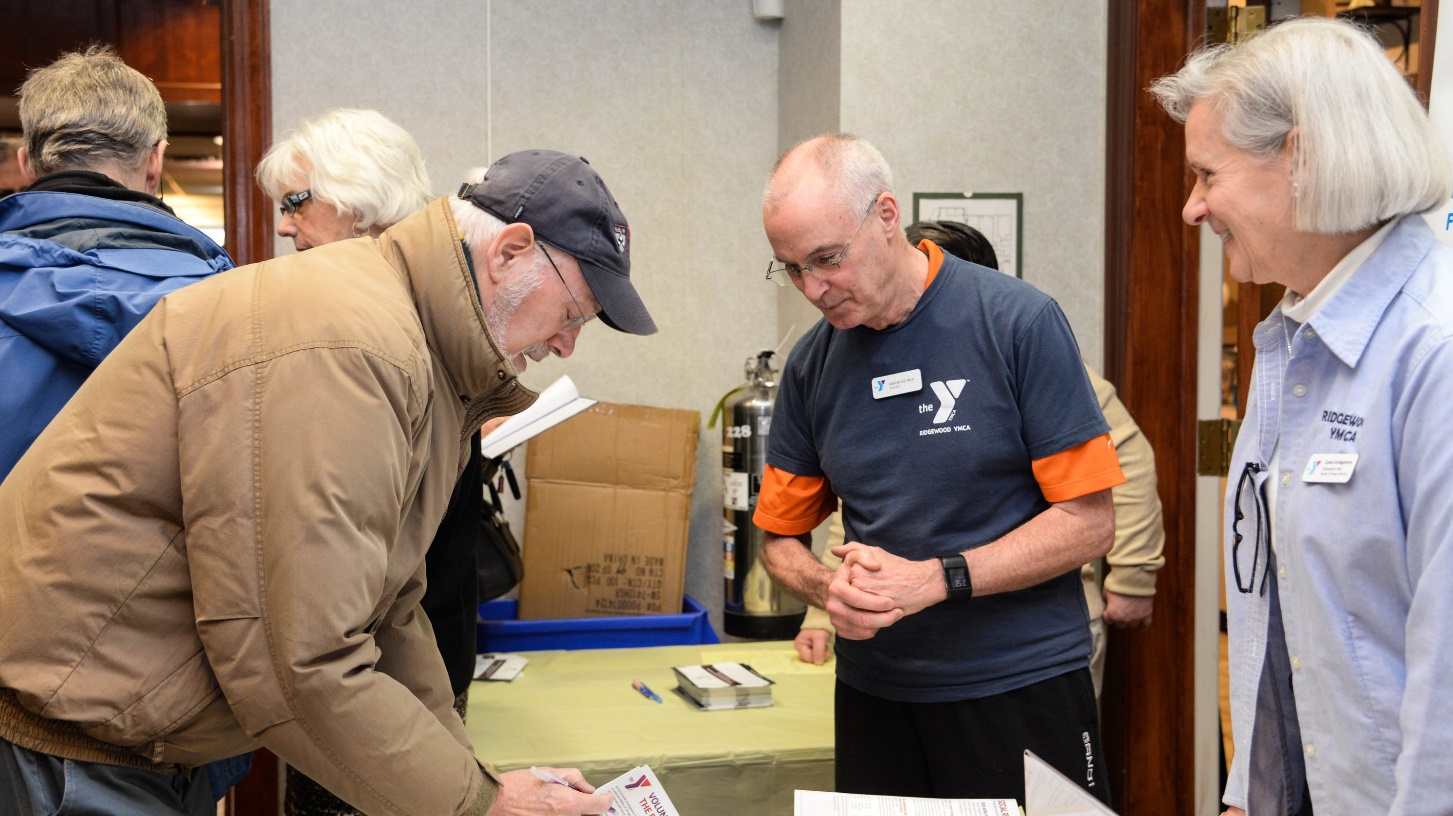 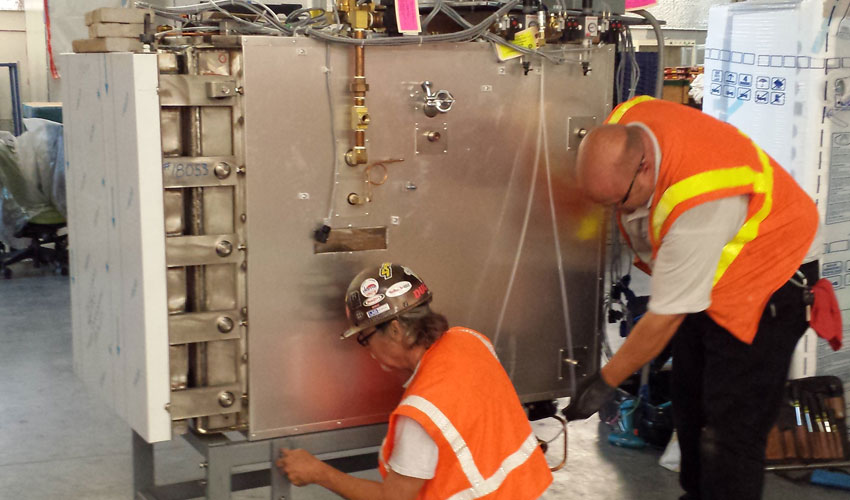 4b – Private Settlement (later)
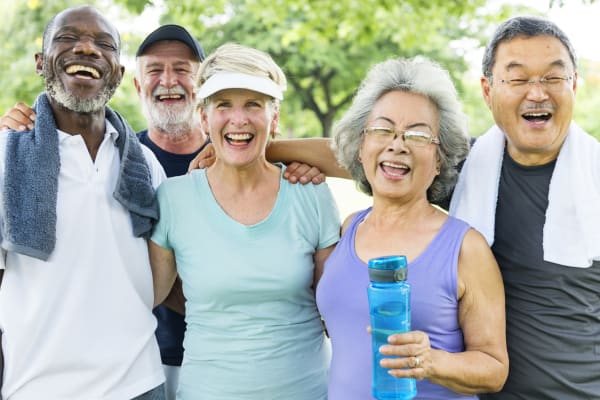 4b – Private Settlement (later)
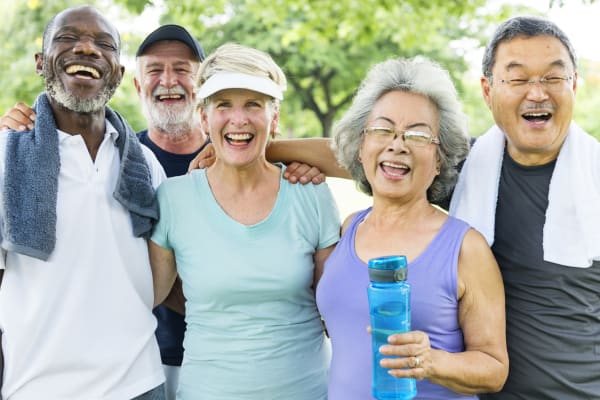 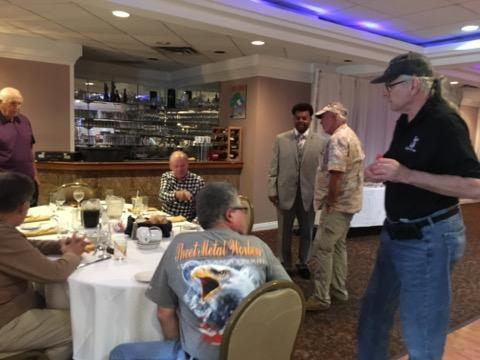 ILEP - American
ILEP - American
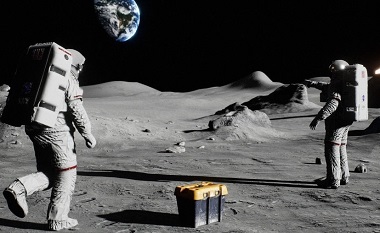 ILEP - Economics
DevelopSpace.info/gdp
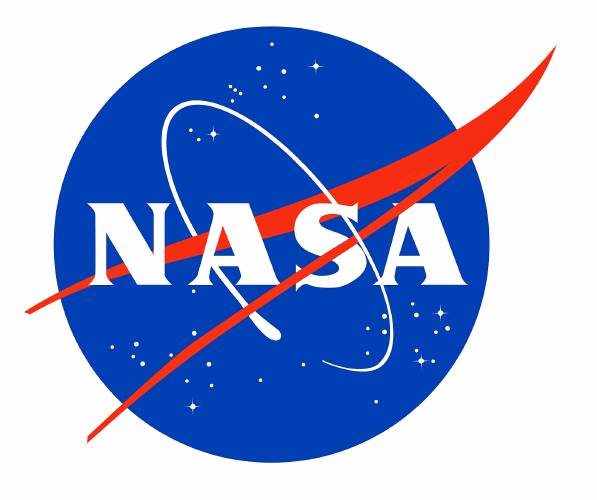 0.1% of GDP                   0.1% of GDP x 4 yrs
DevelopSpace.info/gdp
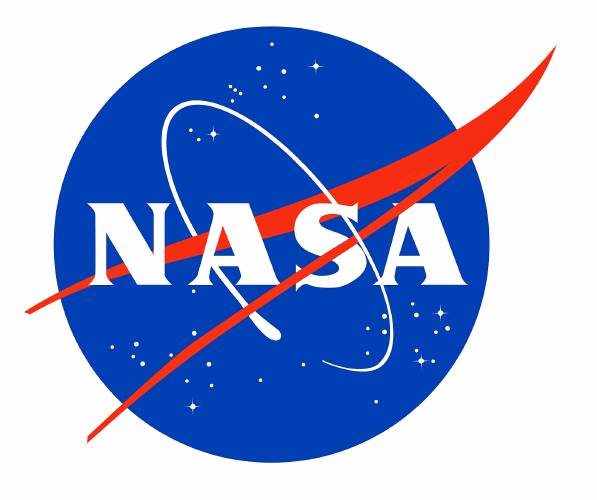 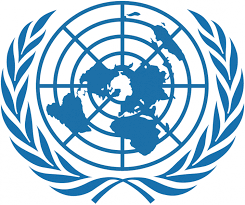 0.1% of GDP                   0.1% of GDP x 4 yrs
195 nations
DevelopSpace.info/gdp
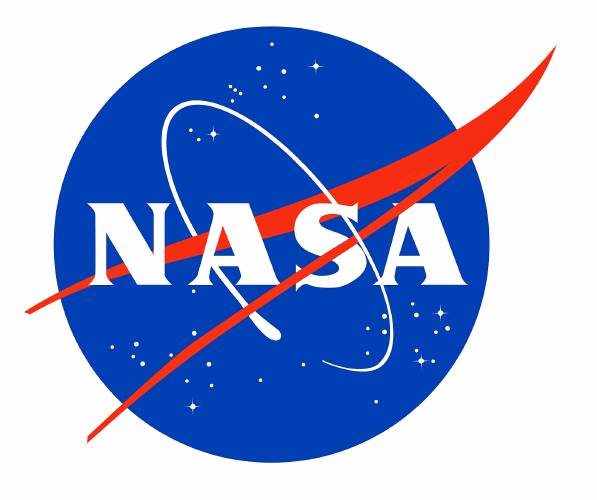 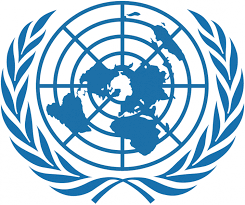 0.1% of GDP                   0.1% of GDP x 4 yrs
DevelopSpace.info/gdp
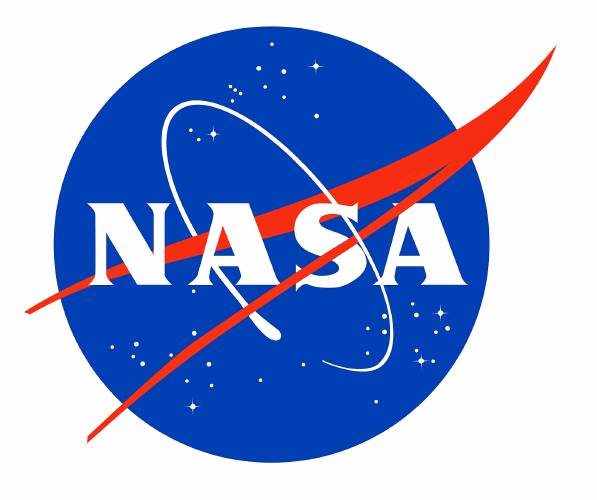 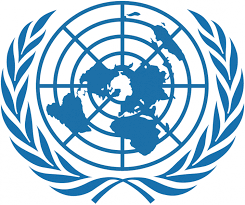 0.1% of GDP                   0.1% of GDP x 4 yrs
DevelopSpace.info/gdp
20%
80%
DevelopSpace.info/gdp
20%
80%
100%
DevelopSpace.info/gdp
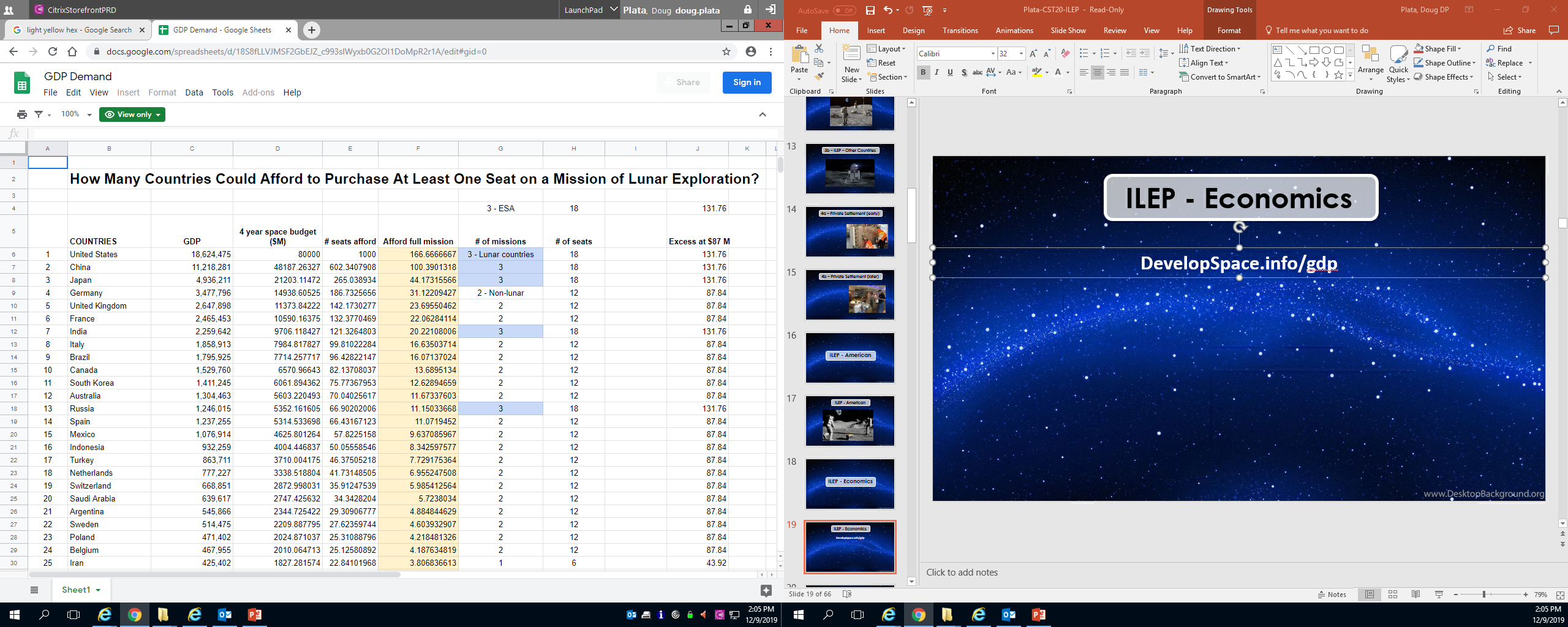 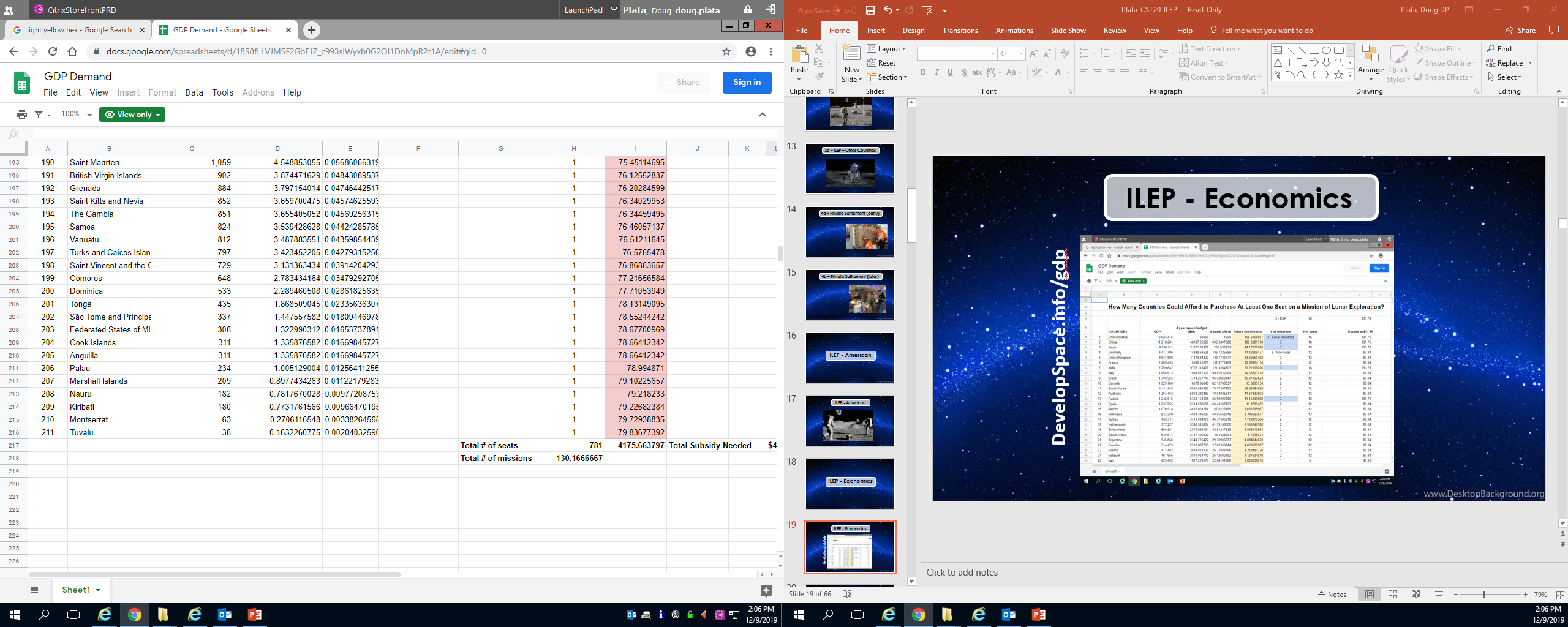 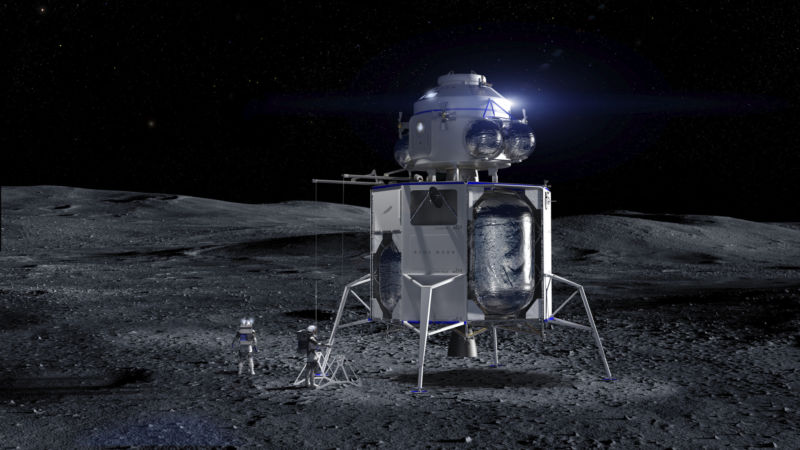 130 missions
?
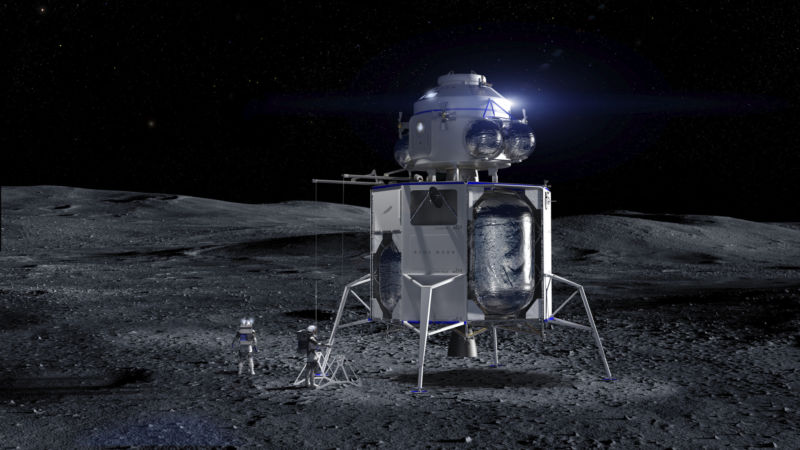 130 missions
??? interesting missions?
DevelopSpace.info/sitelist
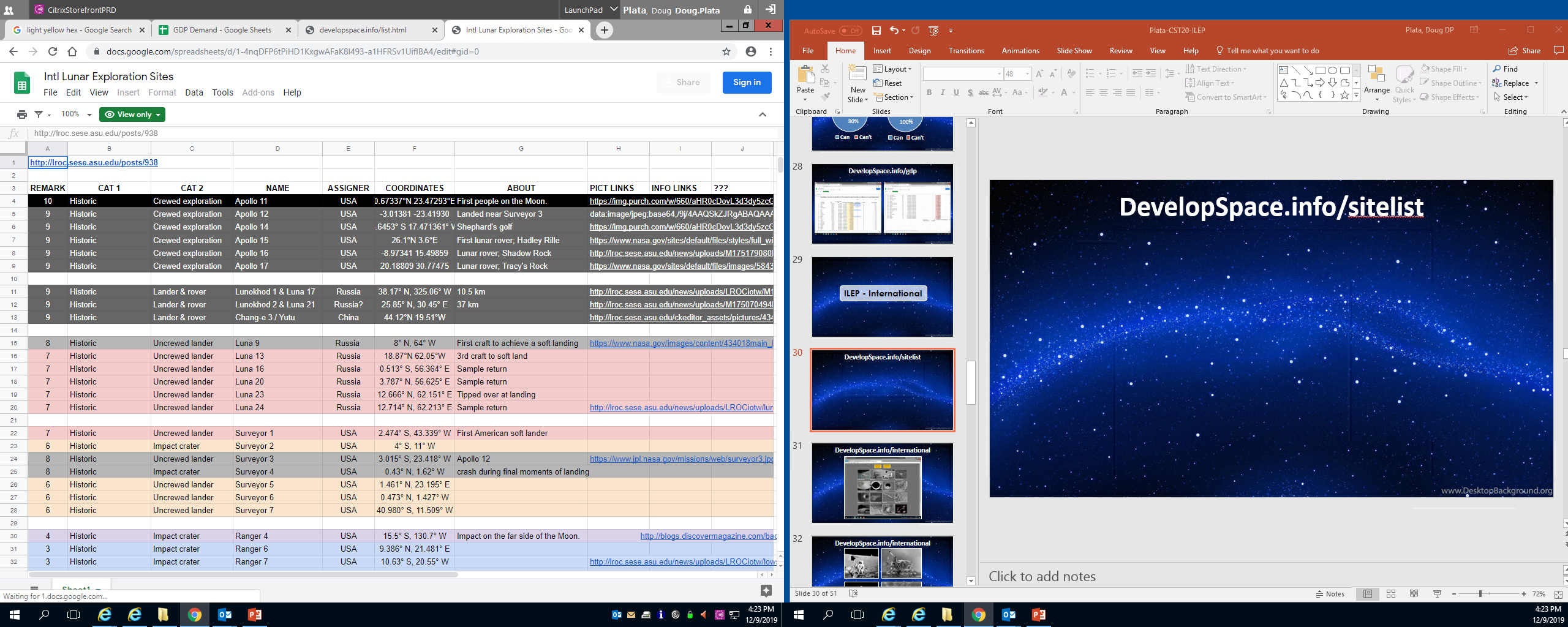 ?
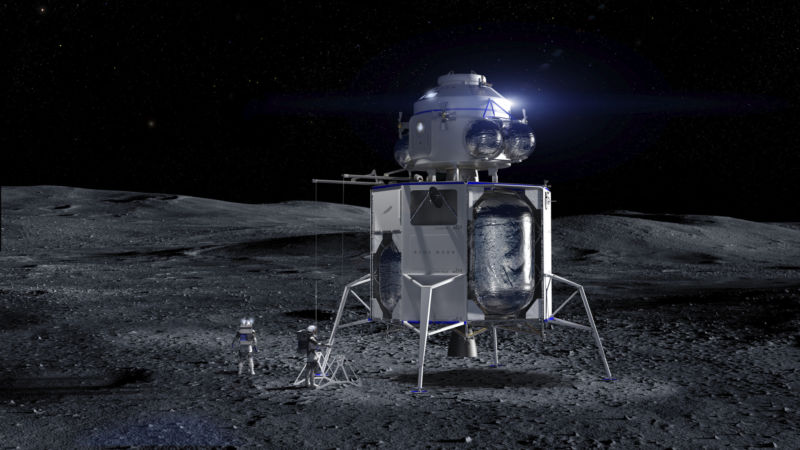 130 missions
??? interesting missions?
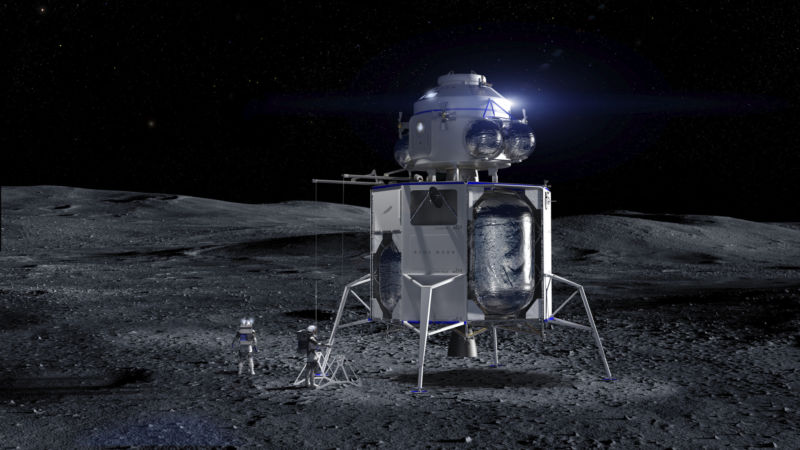 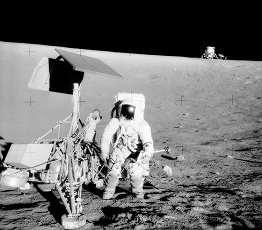 130 missions
160 interesting missions
ILEP - International
DevelopSpace.info/international
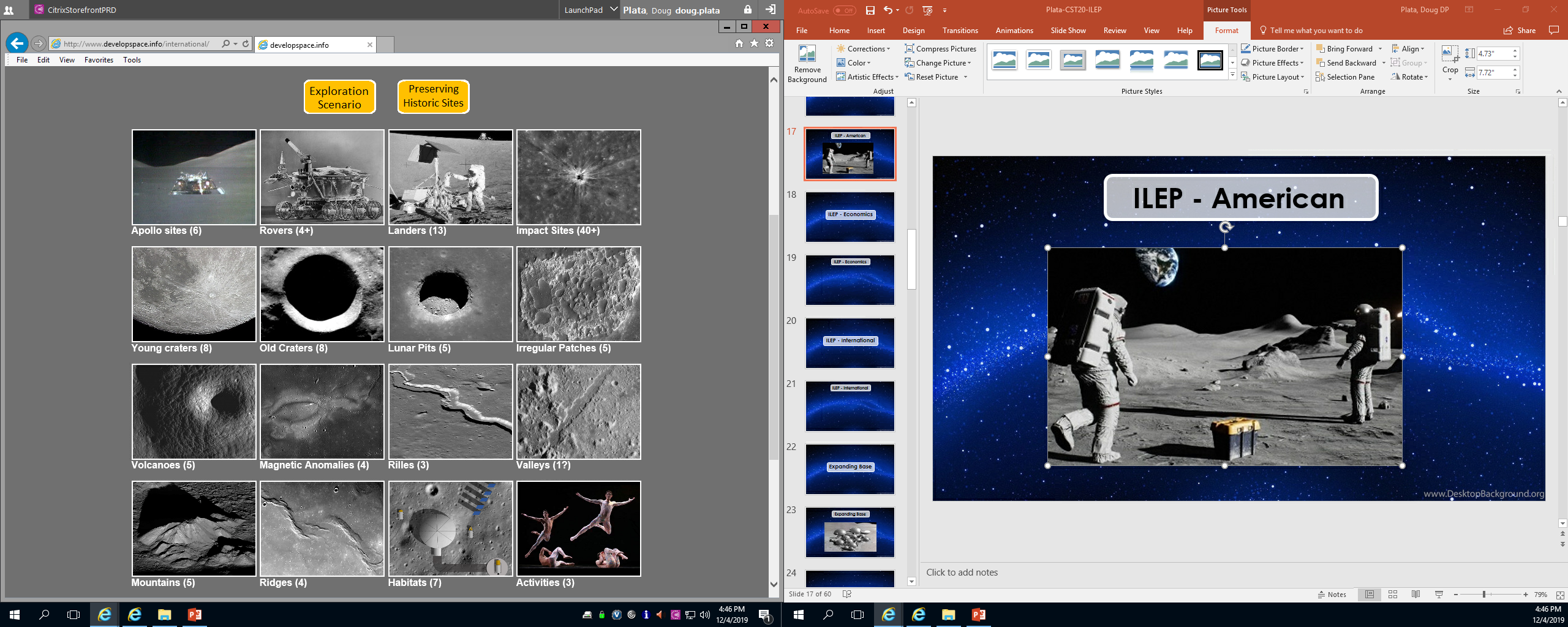 DevelopSpace.info/international
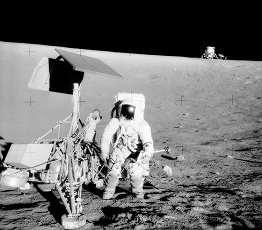 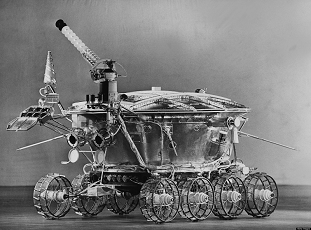 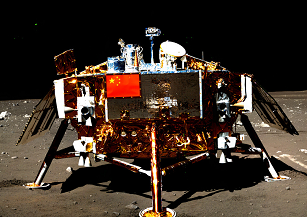 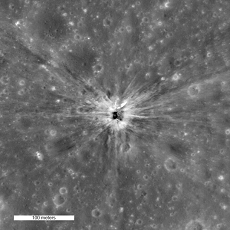 DevelopSpace.info/international
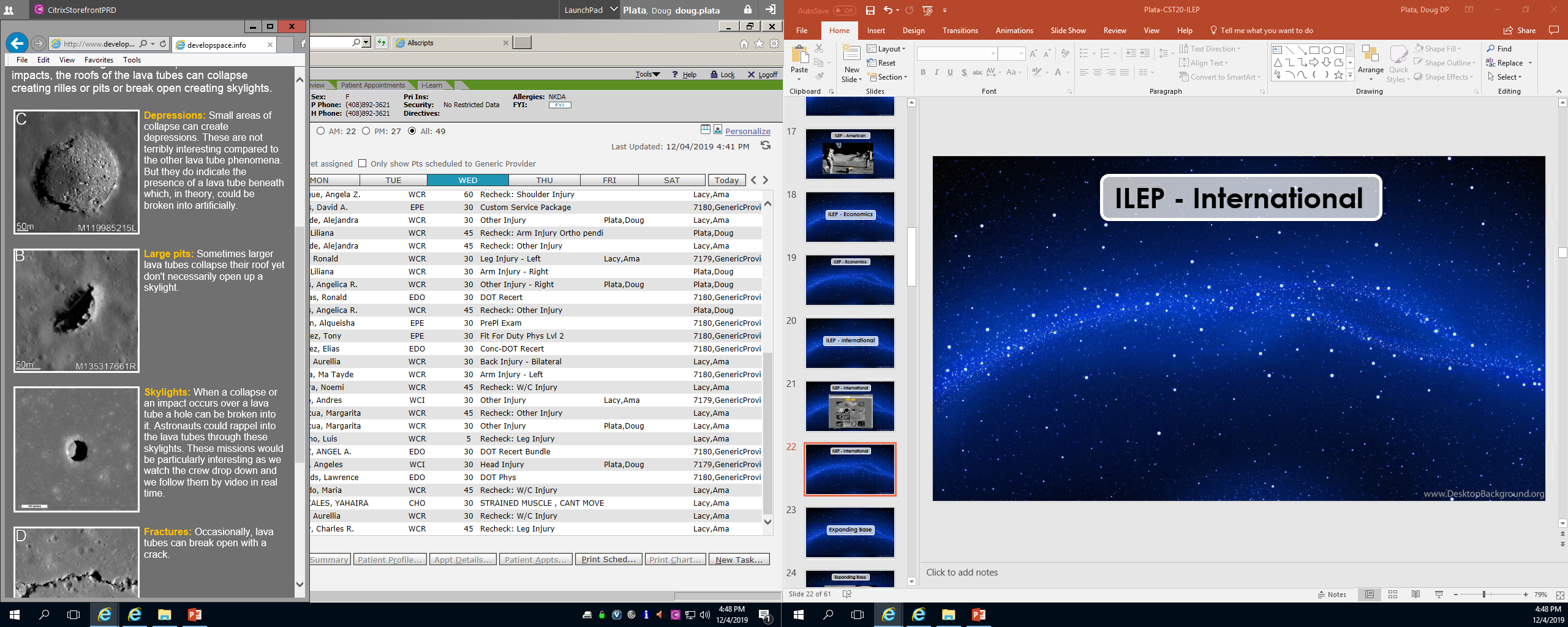 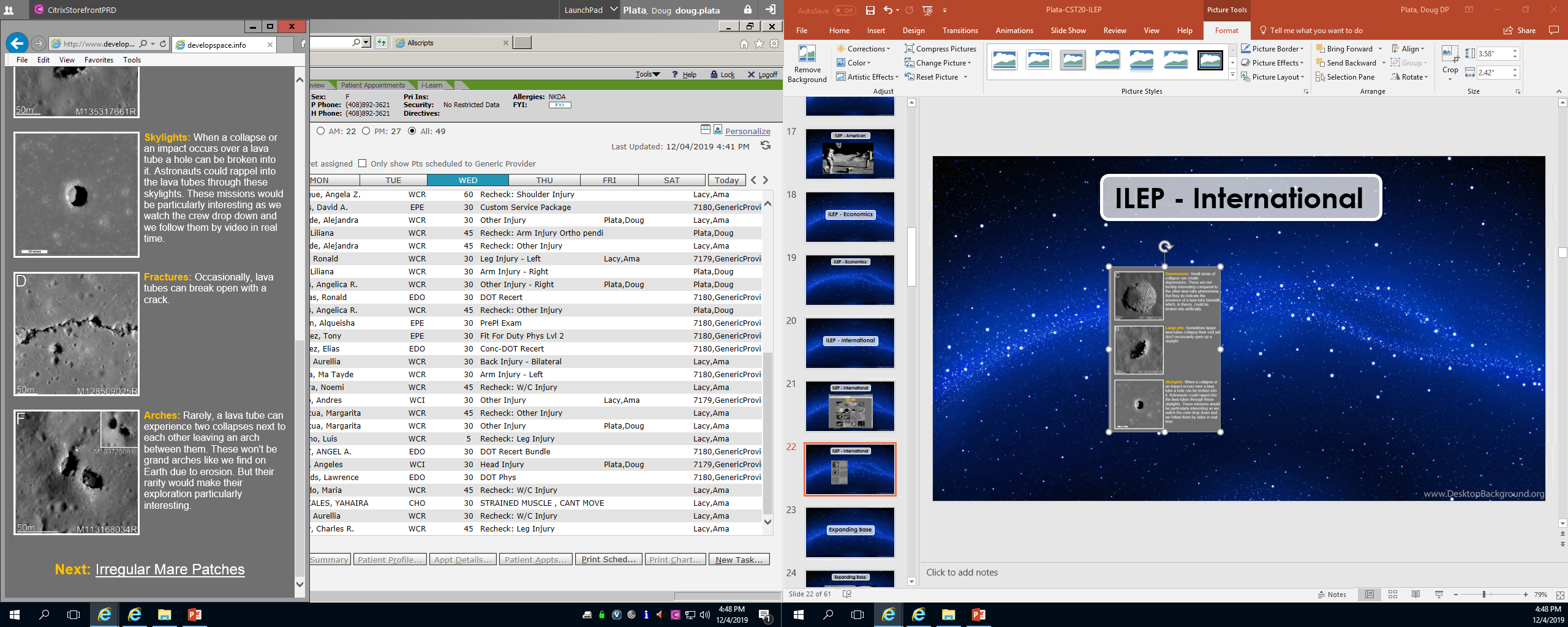 DevelopSpace.info/international
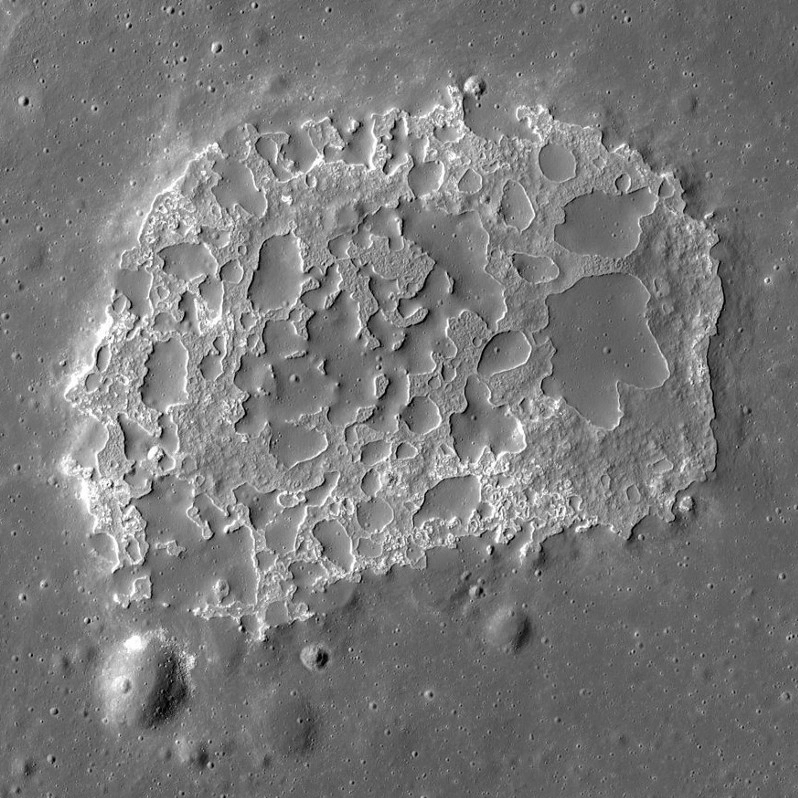 DevelopSpace.info/international
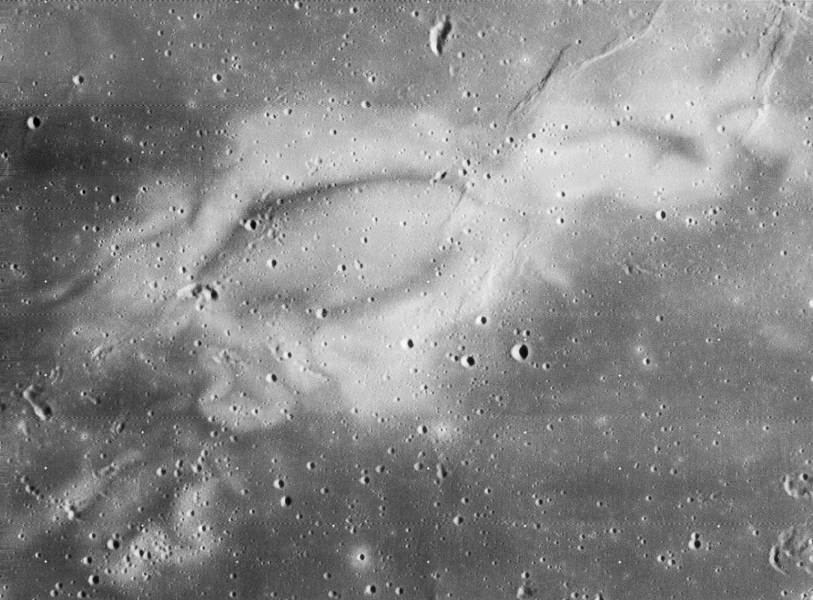 DevelopSpace.info/international
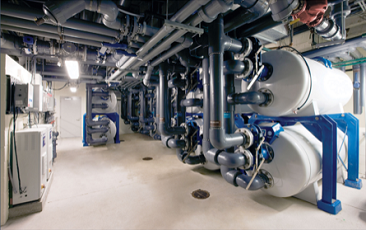 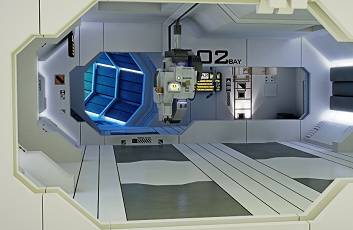 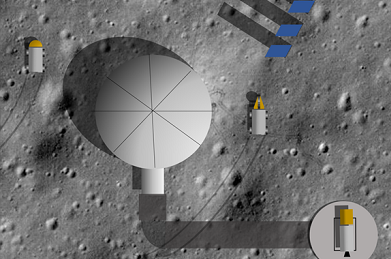 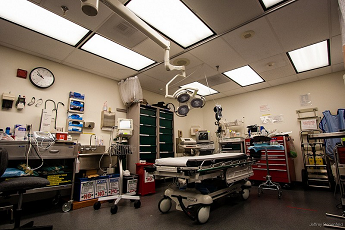 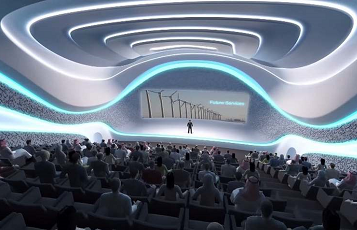 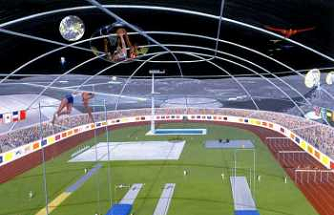 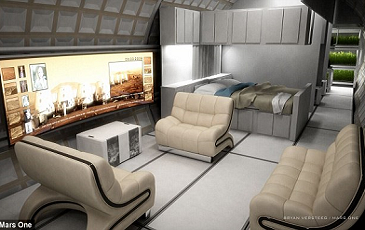 DevelopSpace.info/international
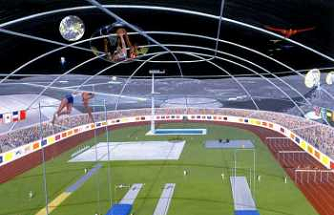 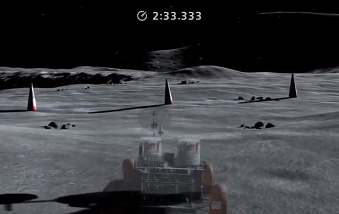 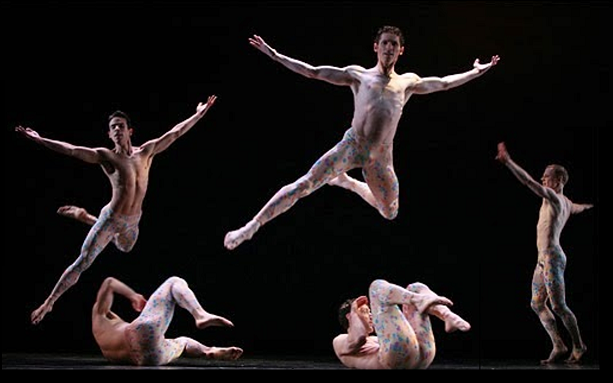 Expanding Base
Expanding Base
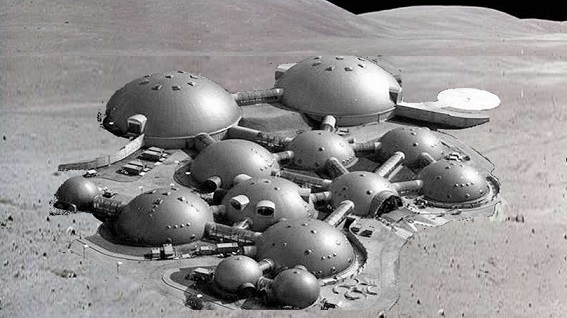 Specialty Habs
MetalHab
MachineHab
AssemblyHab
SupportHab
GardenHab
SaniHab
DormHab
FarmHab
OrchardHab
BarnHab
KitchenHab
CafeHab
RestaurantHab
WelcomeHab
SpinHab
ClinicHab
SurgHab
DentHab
PharmHab
HospitalHab
ICUHab
DeliveryHab
NurseryHab
FitnessHab
SportsHab
SwimHab
GolfHab
ArenaHab
ChurchHab
MeetHab
TheaterHab
SpaHab
CinemaHab
JungleHab
BeachHab
Hotel Lunar
Hilton Hotel
Trump Luna
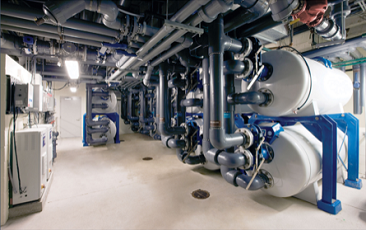 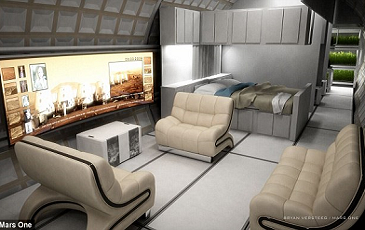 Private Settlement
Private Settlement
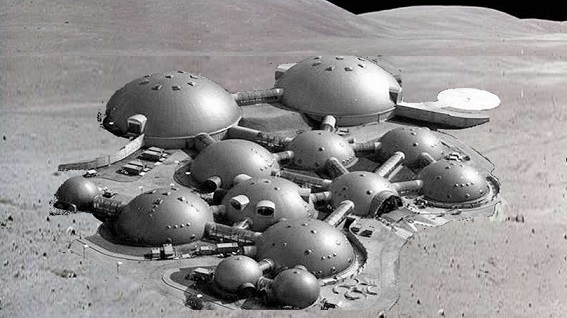 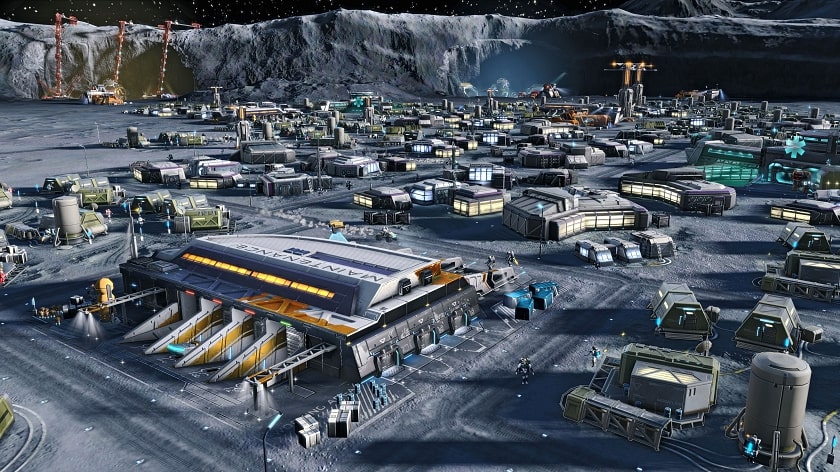 ILEP
Private Settlement
Private Settlement
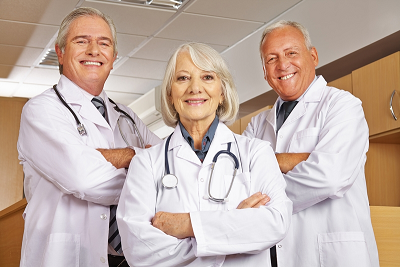 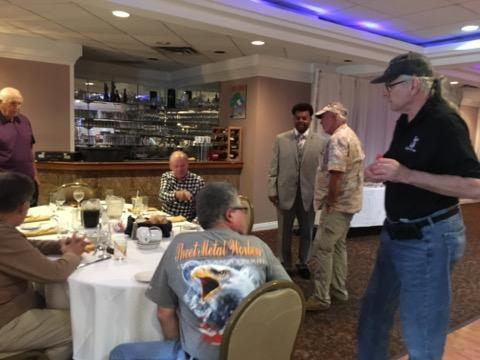 Early                                          Later
Comparing Architectures
Comparing Architectures
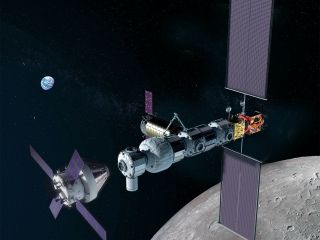 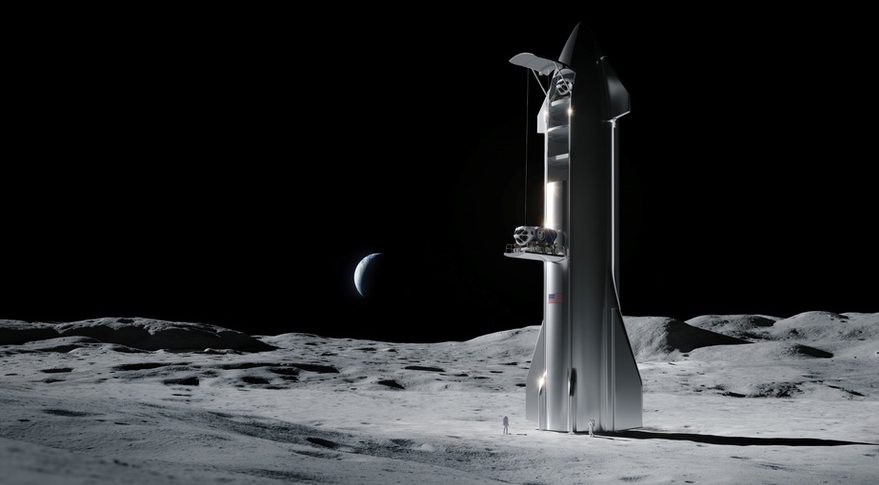 SLS-Orion-
End-to-end
Commercial
Gateway
Comparing Architectures
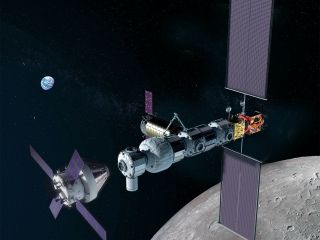 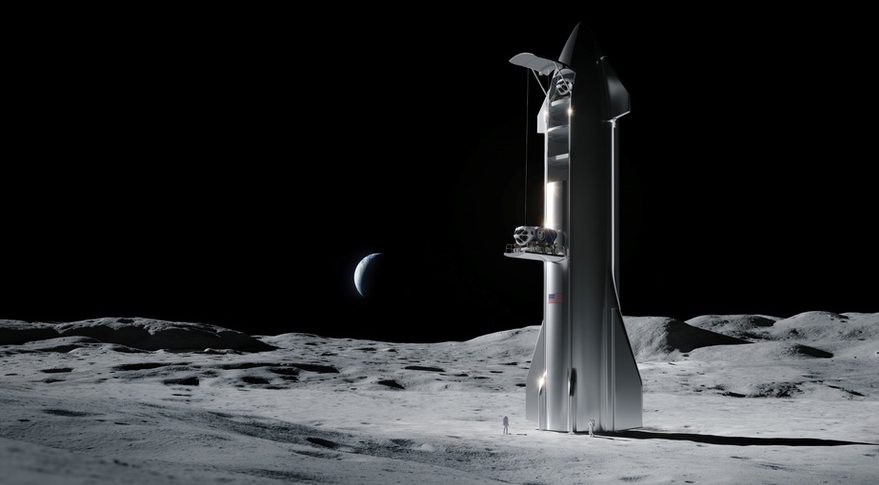 $$$$$
$
Summary of Value
Summary of Value
Summary of Value
Continuing American leadership.
l
Summary of Value
Continuing American leadership.
Greatly increasing the number
of partner countries.
l

l
Summary of Value
Continuing American leadership.
Greatly increasing the number
of partner countries.
Transitioning to truly commercial lunar development / settlement.
l

l



l
Summary of Value
Continuing American leadership.
Greatly increasing the number
of partner countries.
Transitioning to truly commercial lunar development / settlement.
Ensuring humanity’s survival.
l

l



l

 

l
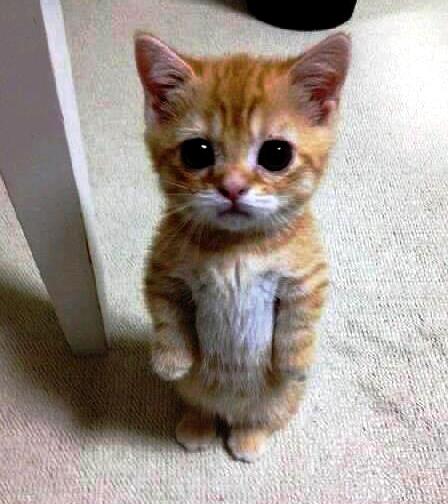 Thank you for your attention
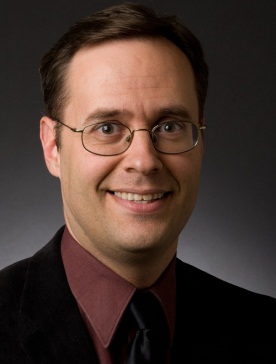 DOUG PLATA MD, MPH
Space Development Network
DevelopSpace.info